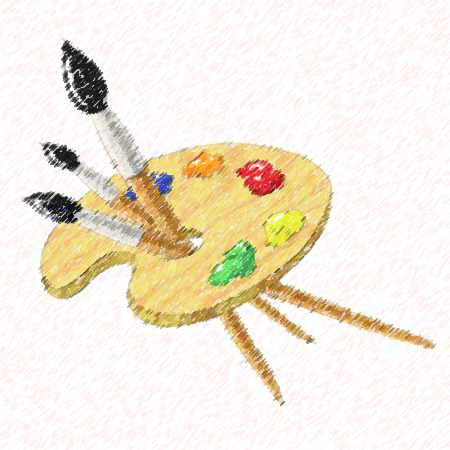 Kuvataidettalähiseuduilta
Kuvataide voi olla esimerkiksi…
Ja aiheet voivat vaihdella laidasta laitaan…
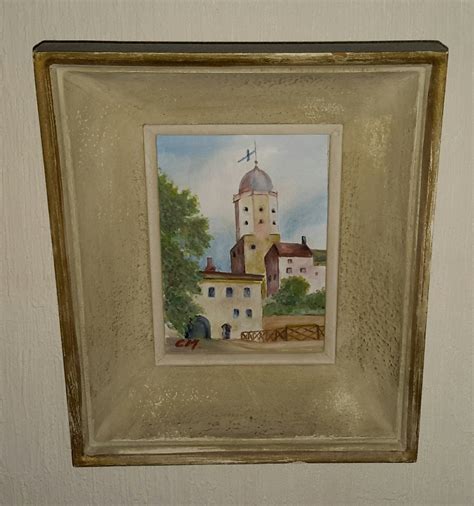 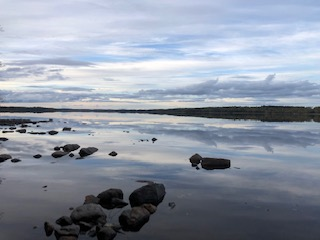 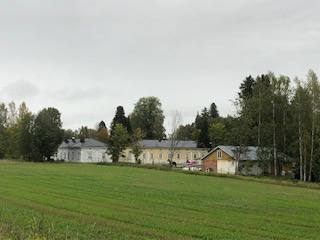 Voit tutustua paikallisiin taiteilijoihin ja heidän teoksiinsa…
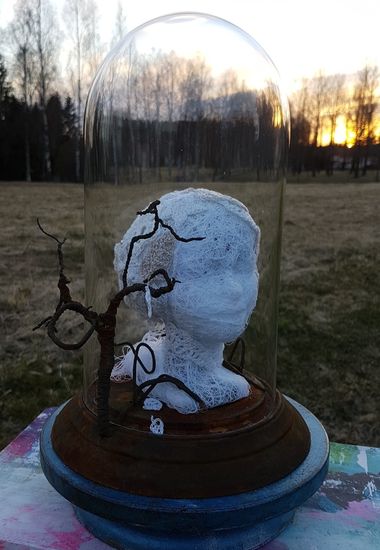 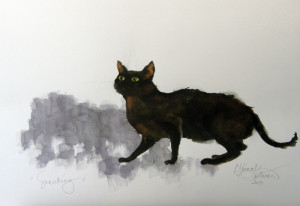 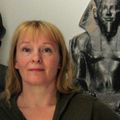 Nina Laitonen
Sanna Kohonen
Jenni Kalsoila
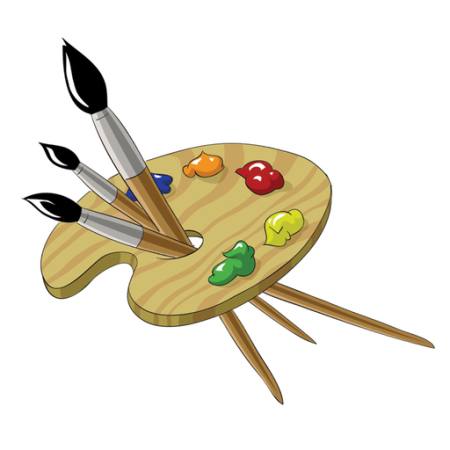 Tai luoda taidetta ihan itse!